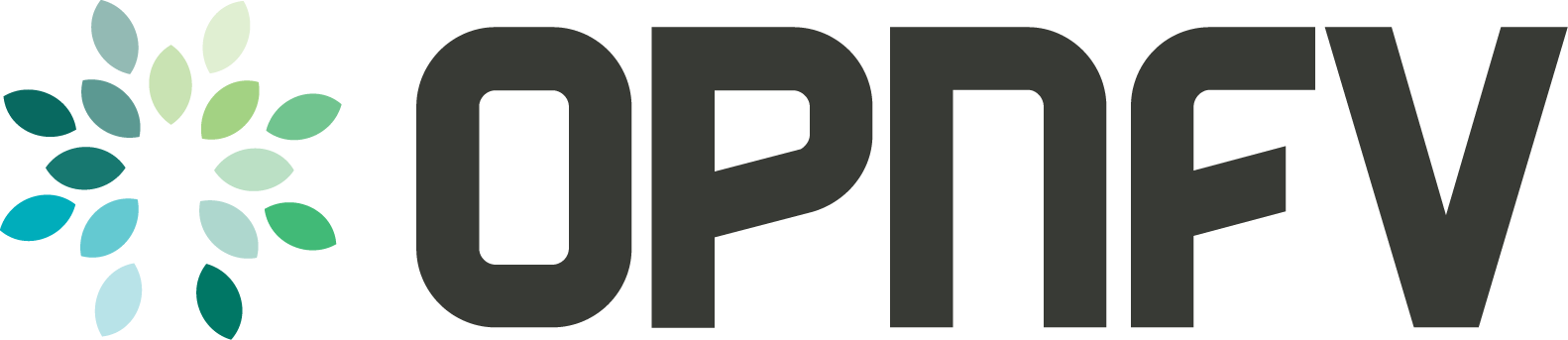 Daisy4nfv: An Installer Based on Open Source Project - Daisy
Basic Architecture and Brief Background
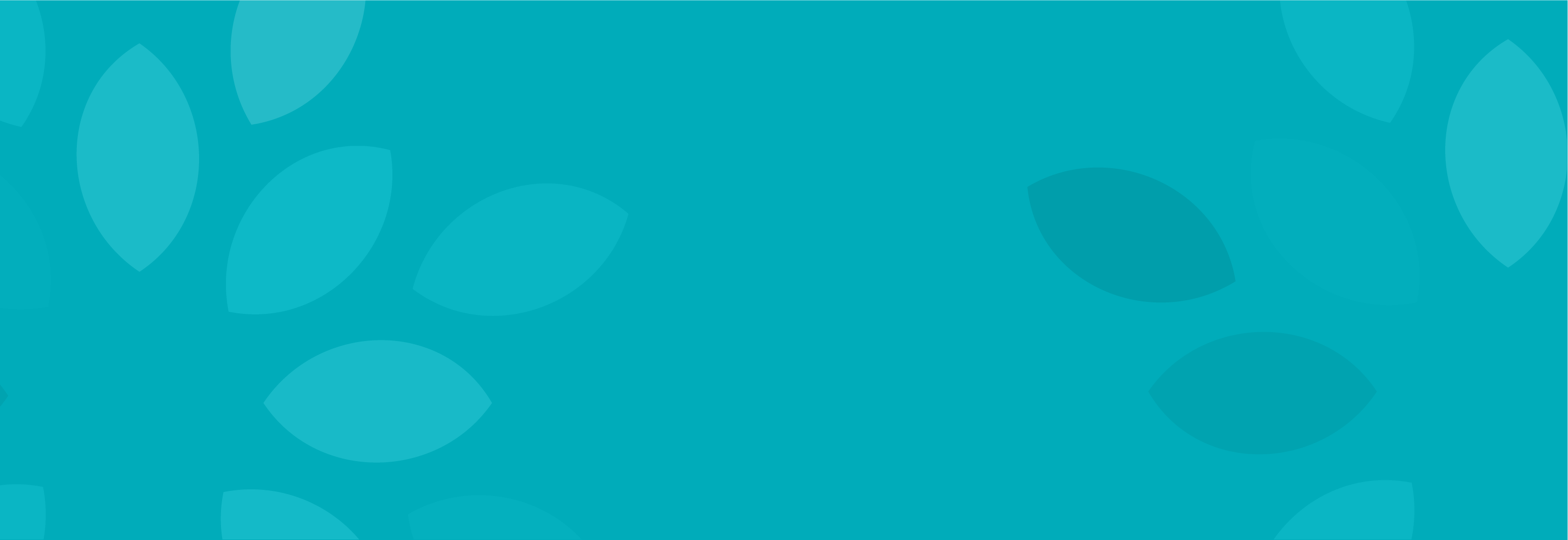 contacts: 
hu.zhijiang@zte.com.cn
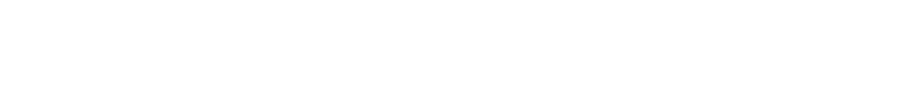 What is Daisy
Installer for distributed systems
Deployment and management of OpenStack and other distributed systems.
An open source project (https://github.com/OpenDaisy).
Mainly developed by ZTE, currently on the process of becoming a OpenStack-related project to gain more contributors and tool-chain resources.
2
Why another installer
Daisy has been used widely by our customers
Users want to have the same use experience as before when they moving to OPNFV platform.
It will be more formal if user can get the artifacts from OPNVF directly. May also be conducive to the promotion of the market for OPNFV.
Daisy4nfv extends Daisy with the capability of exposing necessary information to related project  in OPNFV
Discussed with Smooth Upgrade (escalator) project and find out that related information should be exposed by installer to ease the upgrading process.
Show a example on how information can be shared by upgrading and installing process in a loose coupling way.
3
Proposed Architecture
Req.
Subscribe
Daisy
Information Provider
Upgrader (escalator)
Publish
Resp.
“Information Provider” is a plug-in of  Daisy Installer , and it will be used as a bridge between installer and upgrader. Data changed in Daisy which related to upgrading will be passed based on a publication to it. Later, upgrader can query such information from Information Provider. 

By generalizing “What to provide” and “How to provide” to a more common layer, such as genesis, a loose coupling design of installer and upgrader can be achieved.
Yellow: to be implemented as part of Daisy4nfv Proposal
Blue: existing upstream installer -“Daisy”
Green: existing component  in OPNFV  project
4
What Daisy4nfv will do
Effective Collaboration with other OPNFV projects
Working closely with genesis and escalator projects together to provide a complete improvement solutions for both installing and upgrading for OPNFV. 
Working closely with Functest, Yardstick and Releng projects to deliver high quality artifacts effciently.
Absorbing OPNFV's release cadence features through the genesis project.
Enhance user experience
Work with upstream Daisy installer project to continue to improve user experience of deploying of OPNFV.
Deposit user experience related requirements to genesis when need.
5
Thank you!
Q&A
6